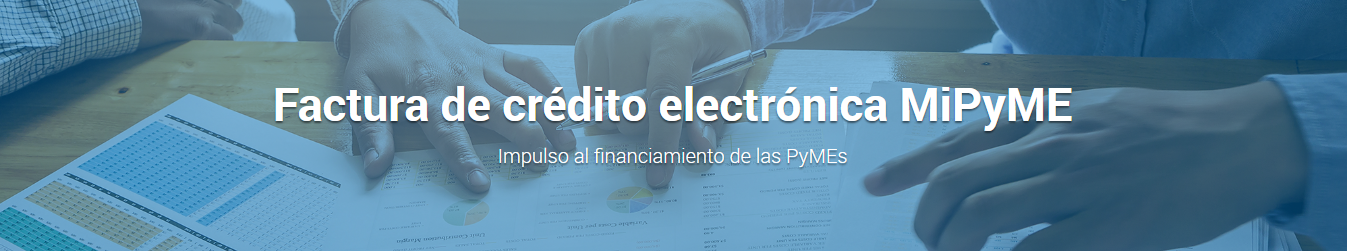 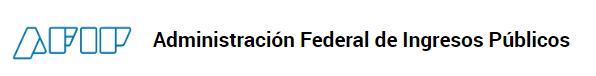 Fuente:
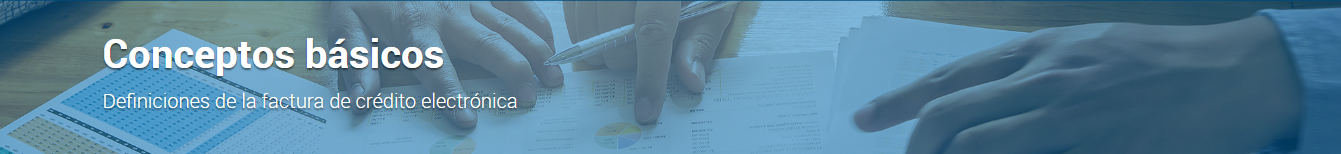 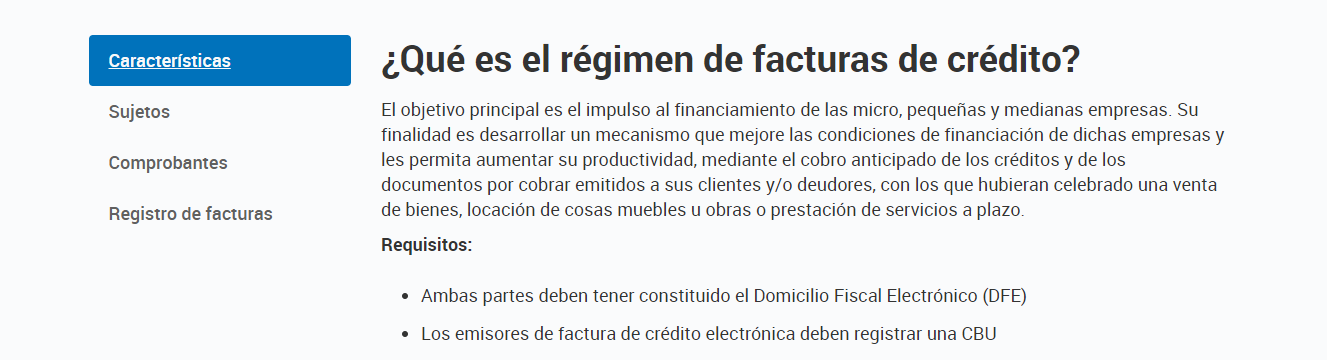 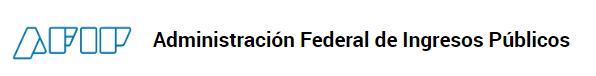 Fuente:
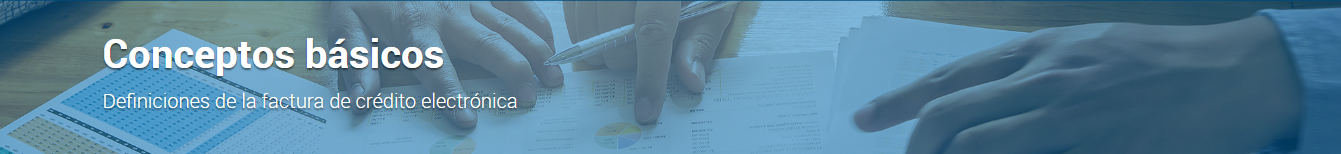 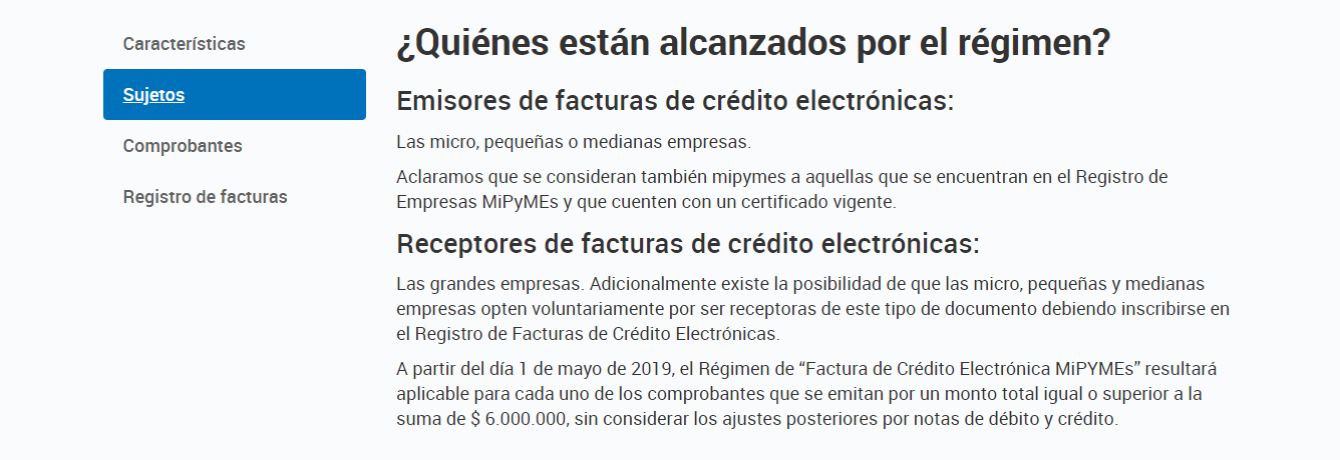 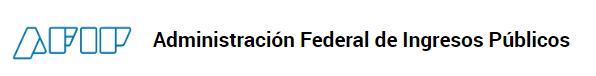 Fuente:
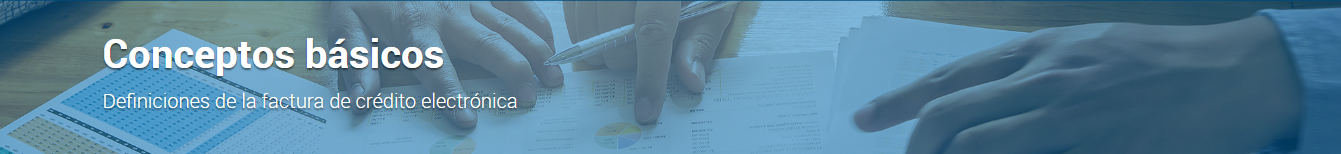 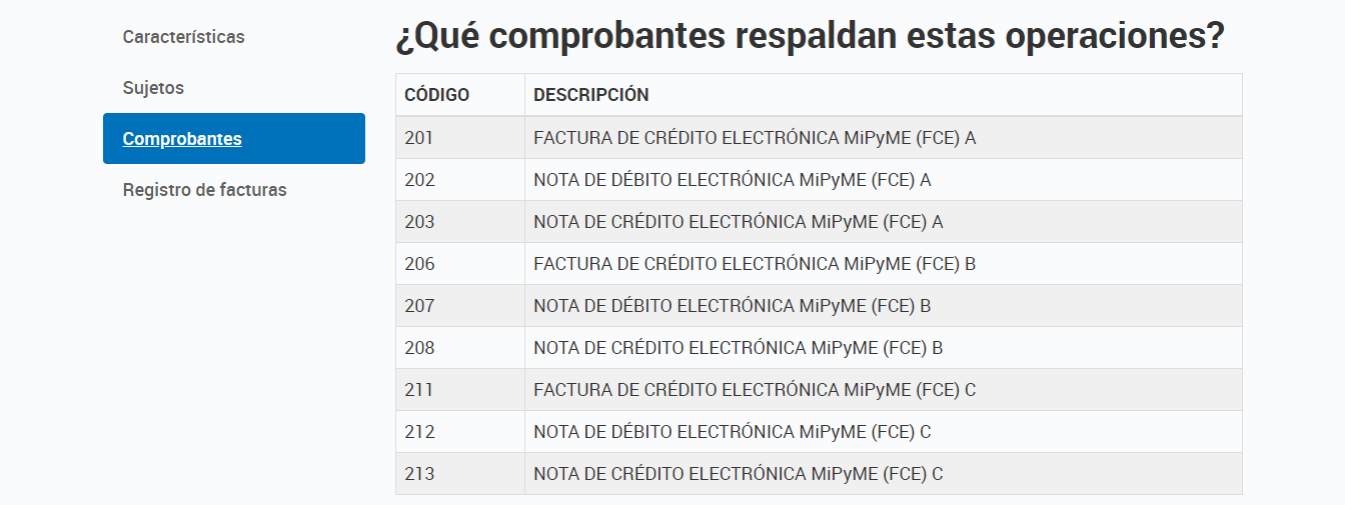 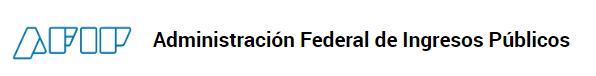 Fuente:
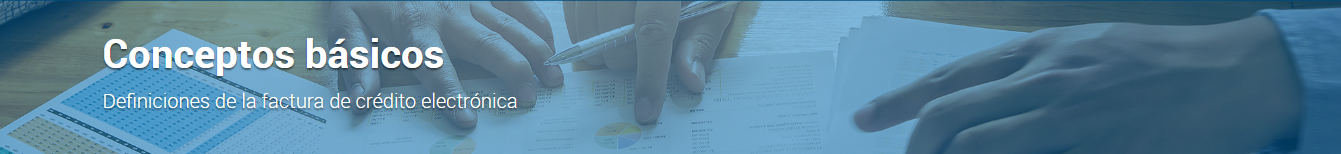 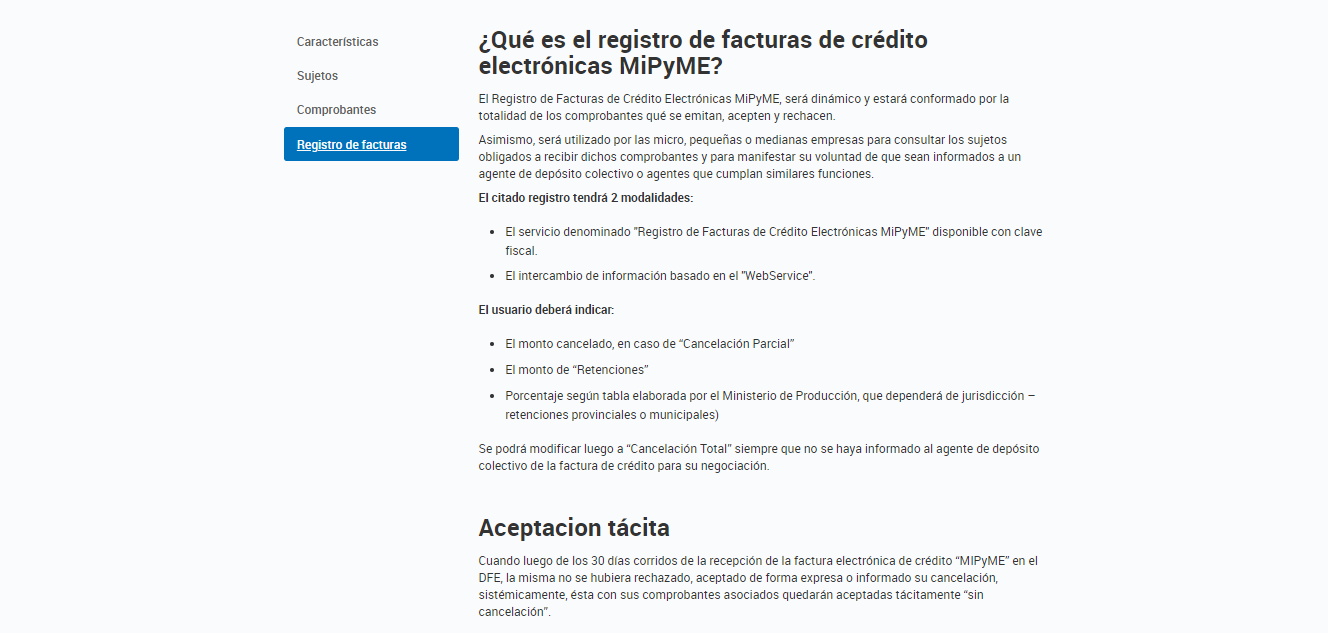 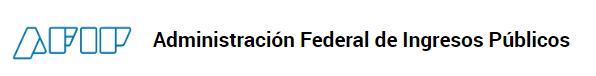 Fuente:
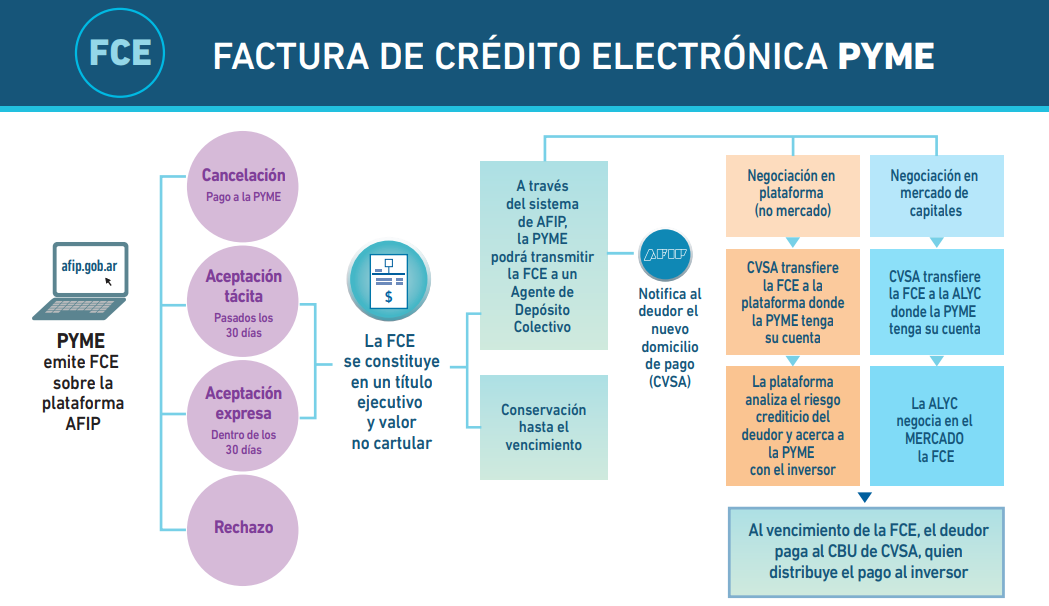 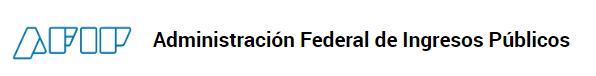 Fuente:
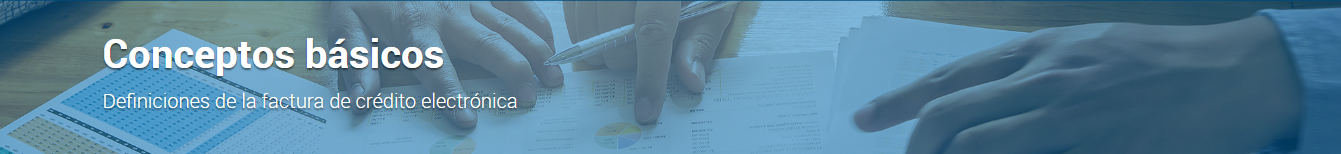 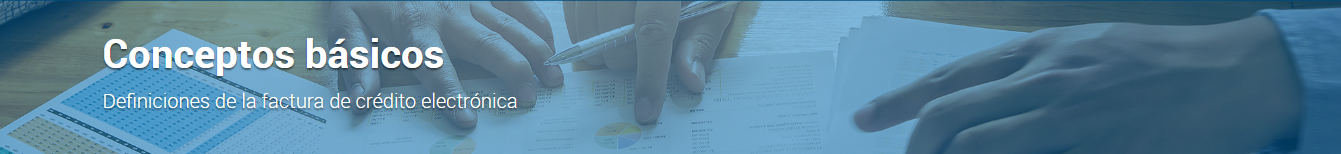 Conclusiones
Definciones de la factura de crédito electrónica
Costos transaccionales

              Plazo de Cobranza 
                                                                                                       Ciclo operativo de caja mas corto
 
          Rotación del WK = Efecto multiplicador del margen de utilidad


Mejora de competitividad
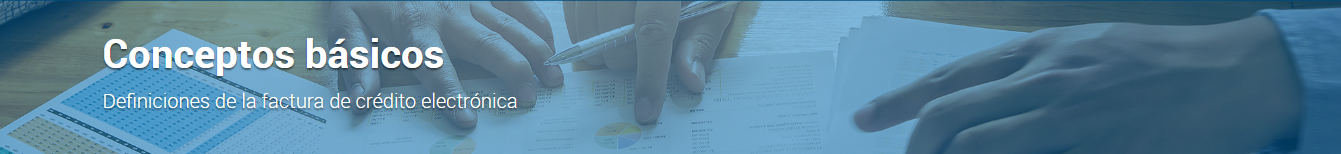 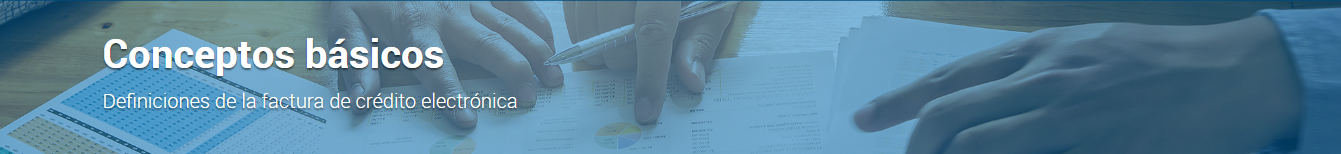 Conclusiones
Definciones de la factura de crédito electrónica
Muchas Gracias !!!!